Проект «Вожатские стартапы»
Рязанская область г. Скопин  МБОУ «СОШ№2»
Старшая вожатая,  руководитель  РДШ «СОШ№2»
Косорукова Анастасия
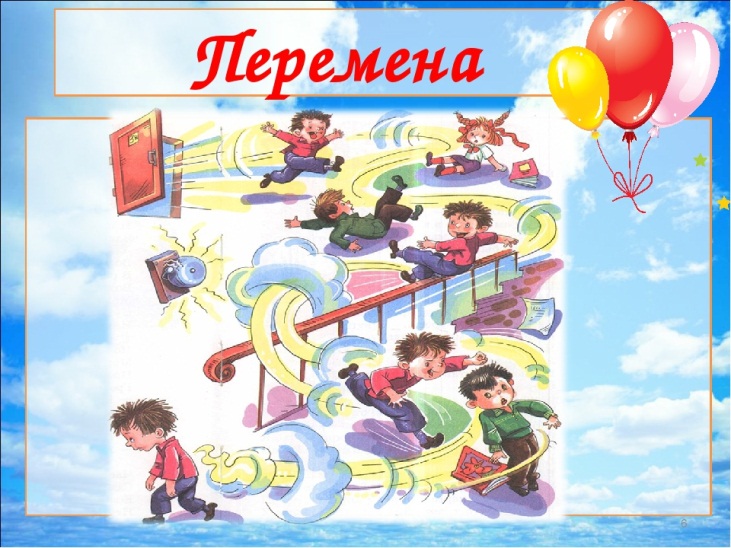 Ежедневно для ученика нашей школы, работающего по расписанию шести уроков, 70 минут школьного времени отводится на перемены. Это немало!
Проект «Вожатские стартапы» предполагает провести время перемен с пользой и интересно, отвлечь учеников от телефонов и травмоопасной  беготни.
Проект предполагает привлечение волонтеров к организации в блоках младшей школы подвижных игр.
Оформления «Шахматного уголка», с шахматными столами и стендами в реакреации на 2 этаже блока А.
Оформления молодежной арт-стрит на 1 этаже в виде зелёного бульвара со скамейками и выставками творческих работ .
К организации игровых переменок для младших школьников привлекается отряд вожатых 10 класса.
Для шахматного уголка заказаны шахматные доски и стенды.
В школе объявлен конкурс на лучший дизайн бульвара старшеклассников «Арт-стрит»
Календарный план работы проекта